PENGARUH LINGKUNGAN KERJA DAN PERSEPSI DUKUNGAN ORGANISASI TERHADAP KINERJA KARYAWAN PADA PT. SOLID SUPER STEEL
ELIFELETO WARUWU

Pembimbing ;
DRa. SULISTYO SETI UTAMI, mm.
INSTITUT TEKNOLOGI DAN BISNIS AHMAD DAHLAN
JAKARTA
2020
Latar Belakang
Potensi Sumber Daya Manusia pada hakekatnya merupakan salah satu modal dan memegang suatu peran yang paling penting dalam mencapai tujuan perusahaan. Jadi kunci sukses suatu perusahaan bukan hanya pada keunggulan teknologi dan tersedianya dana saja, Tetapi faktor manusia merupakan faktor yang terpenting pula.
Lingkungan kerja merupakan salah satu penyebab dari keberhasilan dalam melaksanakan suatu  pekerjaan, tetapi juga dapat menyebabkan suatu kegagalan dalam pelaksanaan suatu pekerjaan, karena lingkungan kerja dapat mempengaruhi pekerja.
Kondisi lingkungan kerja di PT. Solid Super Steel masih belum optimal dikarenakan lingkungan kerja yang masih belum terkontrol dengan baik seperti kebersihan, penerangan, keamanan, temperatur/suhu udara di tempat kerja terlalu panas
Latar Belakang
Persepsi dukungan organisasi (Perceived Organisational Support/POS)  adalah tingkat sampai dimana seorang karyawan  yakin bahwa oragnisasi mengharagai kontribusi mereka dan peduli dengan kesejahteraan mereka.
Persepsi dukungan organisasi (Perceived Organisational Support/POS) sangat perlu dipertimbangkan karena Persepsi dukungan oragnisasi merupakan sebagai faktor yang turut mempengaruhi  kinerja seorang karyawan sebagai wujud respon seorang karyawan  terhadap suatu pekerjaan atau dalam situasi  tertentu dilingkungan pekerjaan.
Latar Belakang
Kinerja seorang  karyawan perusahaan memegang peranan yang sangat penting. Karena maju mundurnya perusahaan sangat tergantung pada hasil kinerja karyawan itu sendiri. Seorang karyawan yang mempunyai kompetensi dalam melaksanakan suatu jenis pekerjaan tertentu dapat dipastikan akan memperoleh hasil.
Kinerja  karyawan  adalah  hasil  kerja  kualitas  dan kuantitas yang di capai oleh setiap karyawan dalam melaksanakan tugas dan tanggungjawab yang diberikan kepadanya.
Rumusan Masalah
Rumusan Masalah
Bagaimana pengaruh Lingkungan kerja terhadap kinerja karyawan di  PT Solid Super Steel?
Bagaimana pengaruh persepsi dukungan organisasi terhadap kinerja karyawan di PT. Solid Super Steel?
Berapa besar pengaruh lingkungan kerja dan persepsi dukungan organisasi secara simultan terhadap kinerja karyawan di  PT. Solid Super Steel?
Tujuan Penelitian
Tujuan Penelitian
Untuk menganalisis Pengaruh lingkungan kerja pada PT. Solid Super Steel.
Untuk menganalisis persepsi dukungan organisasi pada PT. Solid Super Steel.
Untuk Menganalisis pengaruh lingkungan kerja dan persepsi dukungan organisasi secara simultan terhadap kinerja karyawan pada PT. Solid Super Steel.
Variabel dan Indikator Penelitian
Pencahayaan
Warna
Suhu udara
Kelembaban Udara
Lingkungan Kerja
Keadilan
Dukungan dari Atasan
Penghargaan dari organisasi dan kondisi pekerjaan
Persepsi Dukungan Organisasi
Tujuan
Standar
Umpan balik
Alat atau sarana
Kompetensi
Motif
Peluang
Kinerja
Operasional Variabel
Variabel
Indikator
Skala
Pengertian
Lingkungan Kerja (X1)
Menurut Afandi, (2016:51) “Lingkungan kerja adalah Segala sesuatu yang ada di sekitar karyawan dan dapat mempengaruhi dalam menjalankan tugas yang diembankan kepadanya”.
Menurut Afandi, (2016:57) Indikator lingkungan kerja adalah sebagai berikut:
1. Pencahayaan
2. Warna
3. Suhu udara
4.  Kelembaban udara
Likert
Persepsi Dukungan Organisasi (X2)
Menurut Rosyiana, (2019:61) “Persepsi dukungan organisasi adalah persepsi karyawan kepada perusahaan terkait dengan kontribusi dan kepedulian perusahaan pada karyawan”.
Menurut Rosyiana, (2019:62) Pada variabel persepsi dukungan organisasi terdapat melalui tiga indikator :
1.  Keadilan
2.  Dukungan dari atasan
3.  Penghargaan dari organisasi   dan kondisi pekerjaan
Likert
Kinerja (Y)
Menurut Hery (2019:32) “Kinerja adalah merupakan suatu proses tentang bagaimana pekerjaan berlangsung untuk mencapai hasil kerja. Hasil pekerjaan itu sendiri juga menunjukkan kinerja”.
Menurut Hersey, Blanchard dan Johson (Dalam Hery 2019:39-41)
1.Tujuan	5.Kompetensi
2.Standar	6. Motif
3.Umpan balik	7. Peluang
4. Alat atau sarana
Likert
Metode Penelitian
Dalam penelitian ini penulis menggunakan metode penelitian deskriptif, kuantitatif dan assosiatif.
Variabel Bebas
Lingkungan Kerja (X1)
Persepsi Dukungan Organisasi (X2)

Variabel Terikat
1. Kinerja Karyawan  (Y)
Variabel Penelitian
Teknik Sampling Jenuh
Jumlah Populasi kurang dari 100
Populasi 67 karyawan digunakan semua sebagai sampel
Teknik Pengambilan Sampel
1. Penelitian Lapangan (Field Research)
Observasi
Koesioner
2. Penelitian Perpustakaan
Teknik Penelitian
Teknik Analisis Data
Uji Validitas ( r hitung > r tabel maka valid)
Uji Reliabilitas ( nilai cronbach alpha > 0,60 maka reliabel)
Uji Kualitas Data
Uji Normalitas (nilai asym sig > 0,05 maka berdistribusi normal)
Uji autokorelasi (metode uji Durbin-Watson)
D-W (-2 ) Autokorelasi positif
D-W (di antara -2 s/d +2) tidak ada autokorelasi 
D-W (di atas +2) Autokorelasi negatif 
Uji Regresi Linear berganda.
Uji Asumsi Klasik
Uji Koefisien Korelasi (dikonsultasikan dgn tabel interprestasi)
Uji Koefisien Determinasi (R2)
Uji Koefisien
Uji Parsial (T) – thitung > ttabel maka berpengaruh
Uji Simultan (F) – fhitung> ftabel maka berpengaruh secara simultan (bersama-sama)
Uji Hipotesis
Tabel Korelasi
Hasil & Pembahasan1. Uji validitas variabel Lingkungan kerja
2. Uji validitas variabel Persepsi	Dukungan Organisasi
3. Uji validitas variabel Kinerja Karyawan
Uji Reliabilitas
Uji Nomalitas
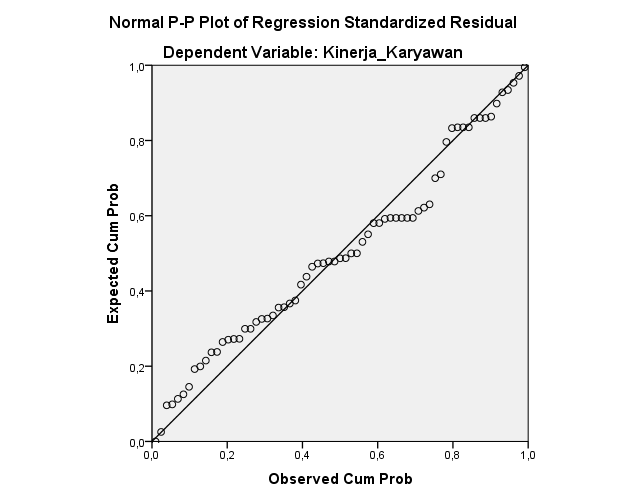 Uji Autokoralasi
Uji Koefisien
Uji Hipotesis
Simpulan
Pada kolom Coefficients model 1 nilai sig 0,000, lebih kecil dari nilai probabilitas 0,05. (0,000<0,05), dimana Variabel X1 mempunyai thitung yakni 4,913 dengan thitung = 1,998 (df = 67-2-1=64 dengan signifikansi 0,05).
Begitu juga denga Variabel X2 mempunyai thitung yakni 13,194 dengan ttabel = 1,998 (df 67-2-1=64 dengan signifikansi 0,05). Jadi thitung > ttabel
Artinya, 2 variabel tersebeut secara parsial memiliki pengaruh signifikan terhadap Kinerja Karyawan.
Uji Pembahasan
Hasil analisis dapat di lihat bahwa besar nilai fhitung 179,730 dan nilai signifikan 0,000 dengan taraf signifikansi 5% dimana nilai 0,000<0,05. Dapat di simpulkan bahwa terdapat pengaruh positif dan signifikan antara variabel Lingkungan Kerja dan Persepsi Dukungan Organisasi terhadap Kinerja Karyawan.
Presentase besarnya pengaruh variabel independen terhadap variabel dependen ditunjukkan oleh hasil analisis koefisien determinasi2 pada nilai R square sebesar 0,849. Jadi, besarnya pengaruh Lingkungan Kerja dan Persepsi Dukungan Organisasi secara simultan (bersama-sama) terhadap Kinerja Karyawan adalah 85%, sedangkan sisanya 15% ditentukan oleh pengaruh variabel lain yang tidak ada dalam model regresi.
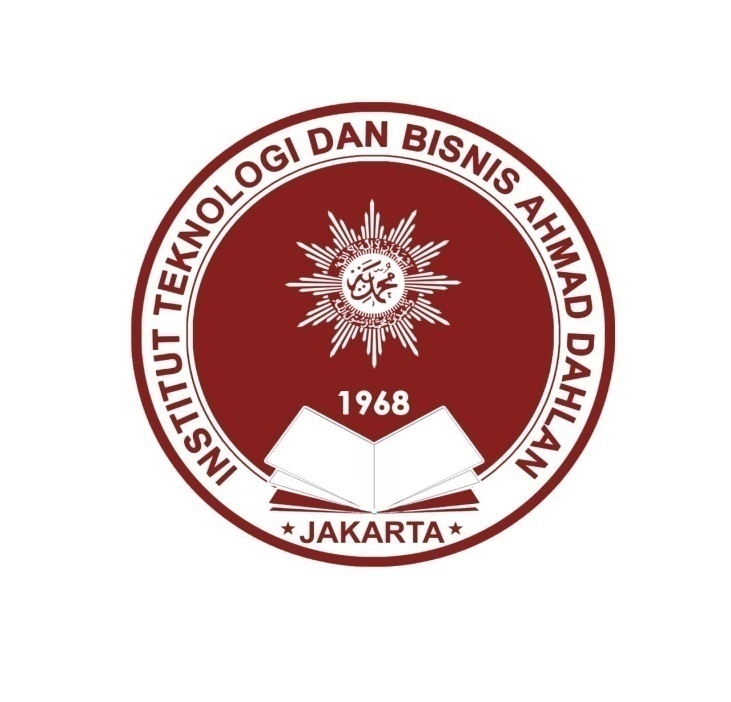 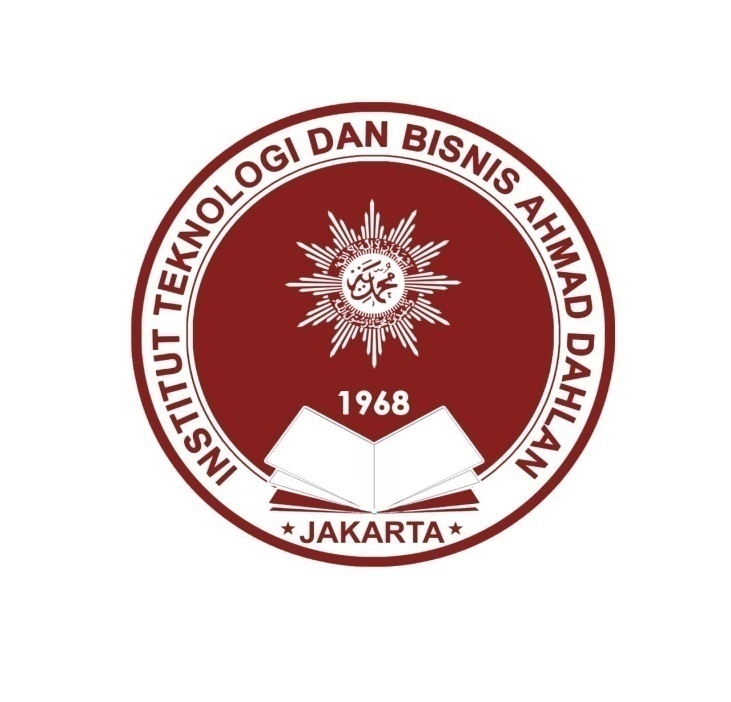 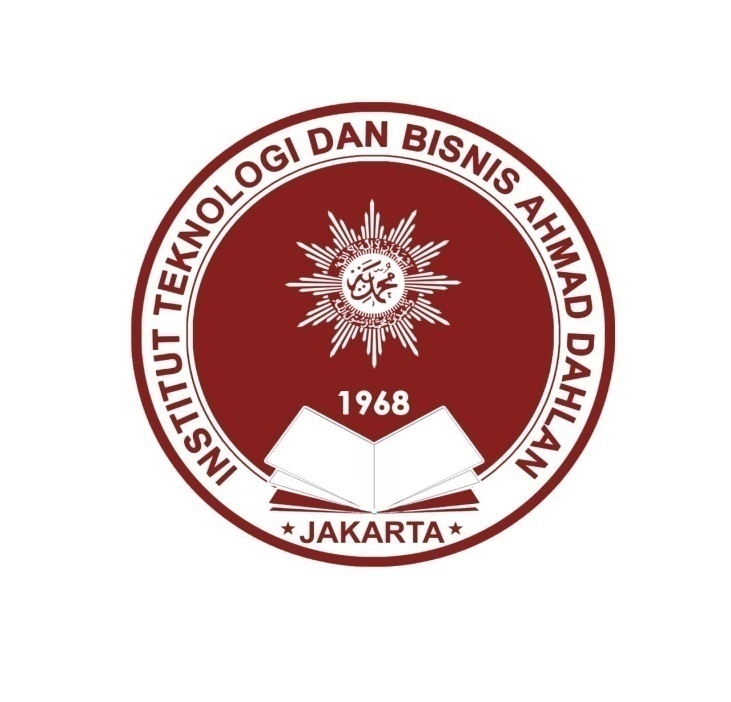 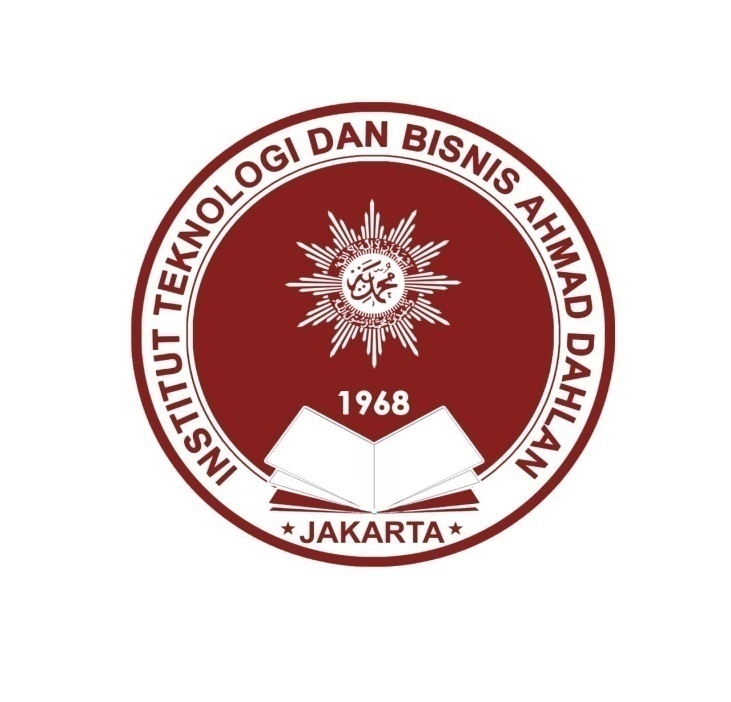 Terimakasih